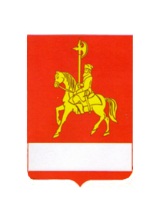 Каратузский район
Проект решения «О районном бюджете на 2020 год и плановый период 2021-2022 годов»
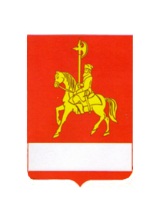 Основные параметры прогноза социально-экономического развития Каратузского района в 2020 -2022 годах
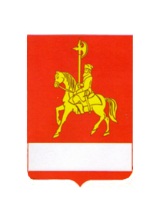 Инвестиционная деятельность
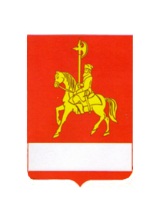 Отрасль растениеводства
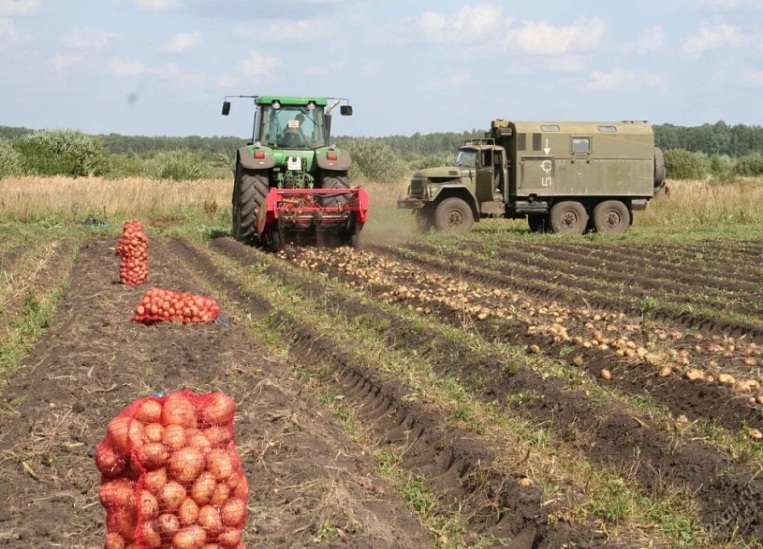 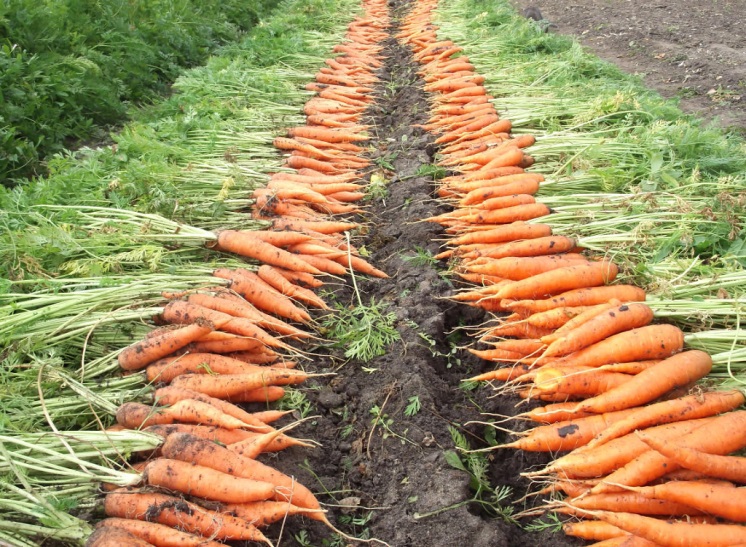 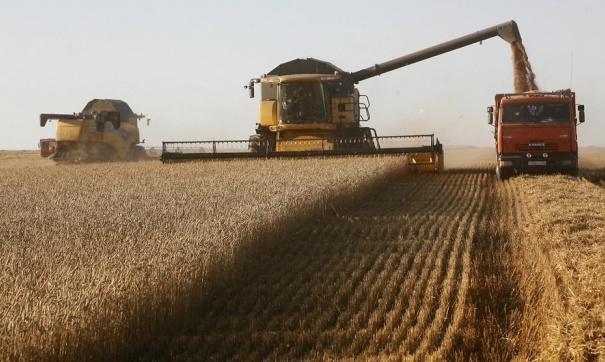 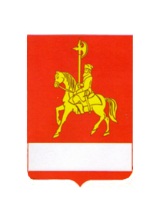 Отрасль животноводства
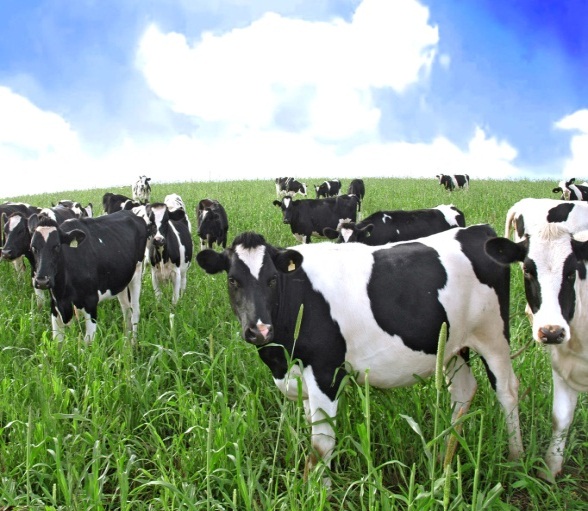 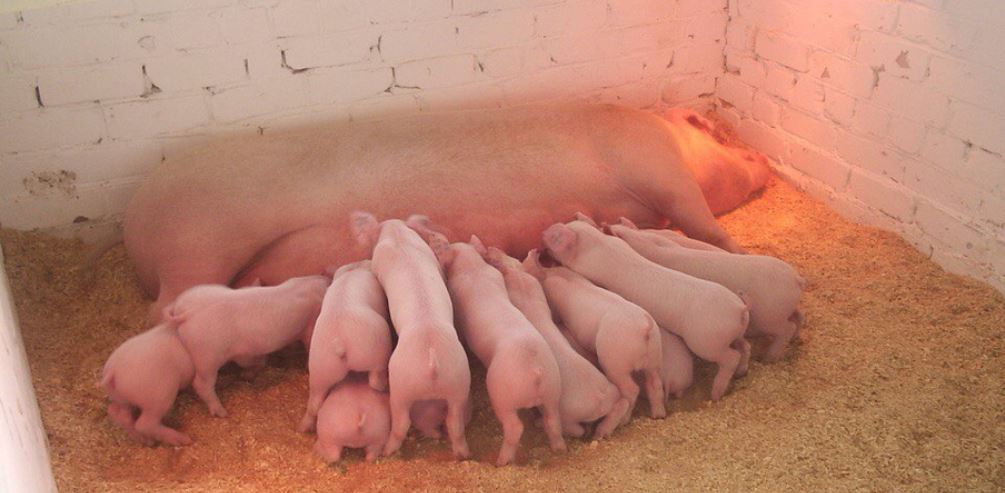 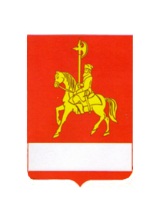 Уровень зарегистрированной               безработицы
2,8%
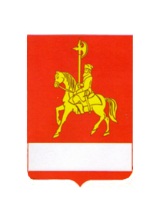 Рост собственных доходов районного бюджета
4,7 млн. рублей
3,8 млн. рублей
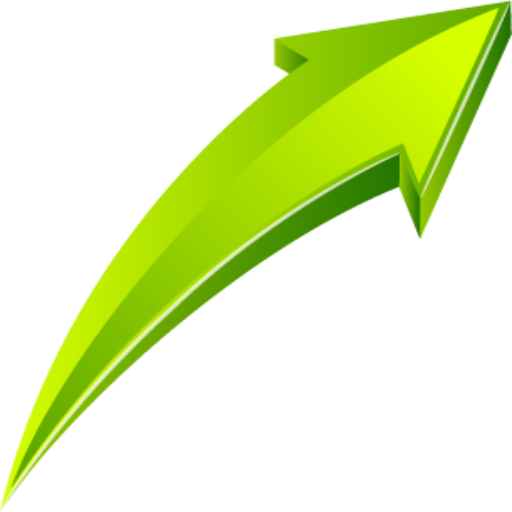 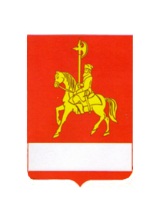 Основные изменения налогового и бюджетного законодательства
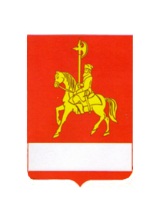 Налоговые и неналоговые доходы районного доходы на 2020 год
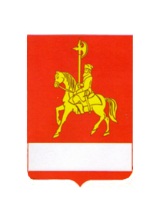 Основные направления бюджетной политики
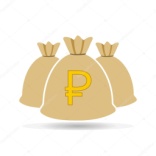 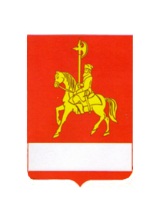 Сценарные условия для формирования 
расходов районного бюджета на 2020 год
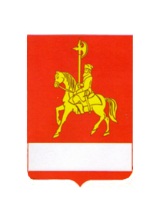 Расходы на реализацию национальных проектов за 2019 год
тыс.рублей
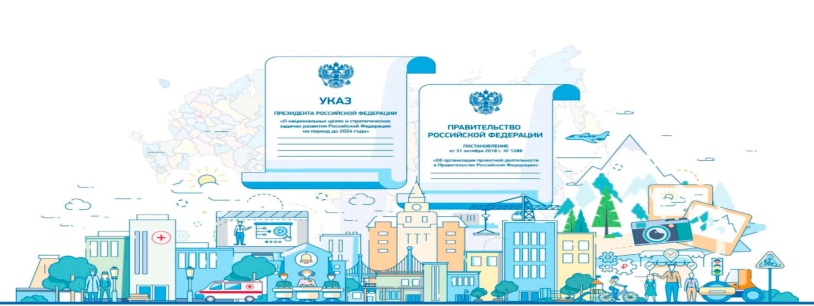 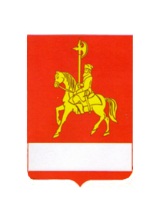 Повышение эффективности деятельности отрасли «Социальная защита населения»
С  01.01.2020 передача функций по предоставлению мер социальной поддержки краевому учреждению «Управление социальной защиты населения»
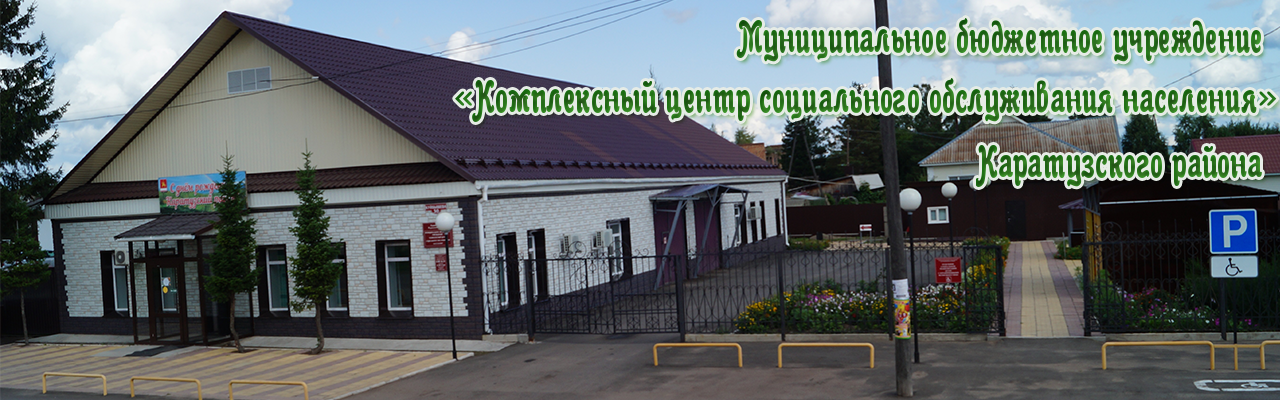 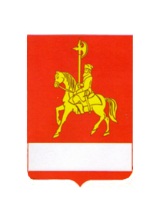 Вовлечение граждан в бюджетный процесс
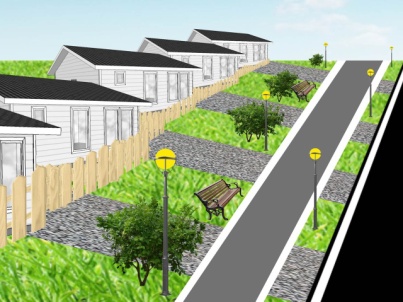 проект по благоустройству улицы Куйбышева «Зеленая аллея»
благоустройство родника в д.Ключи Лебедевского сельсовета
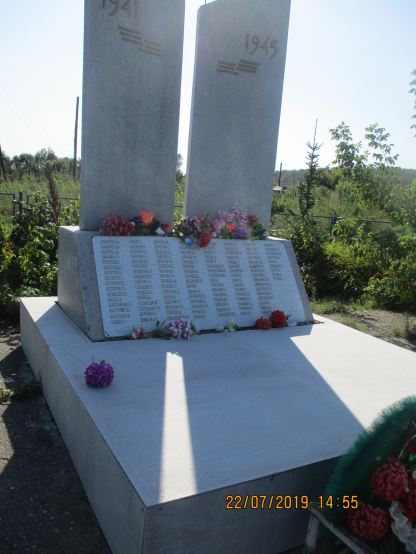 отремонтирован памятник войнам погибшим в годы ВОВ в Уджейском сельсовете
единое адресное хозяйство в Таятском сельсовете
9
ул. Советская
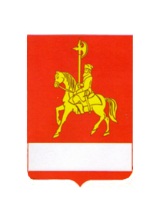 Основные параметры районного бюджета
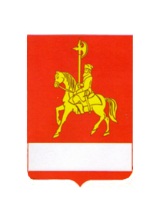 Каратузский район
Проект решения «О районном бюджете на 2020 год и плановый период 2021-2022 годов»